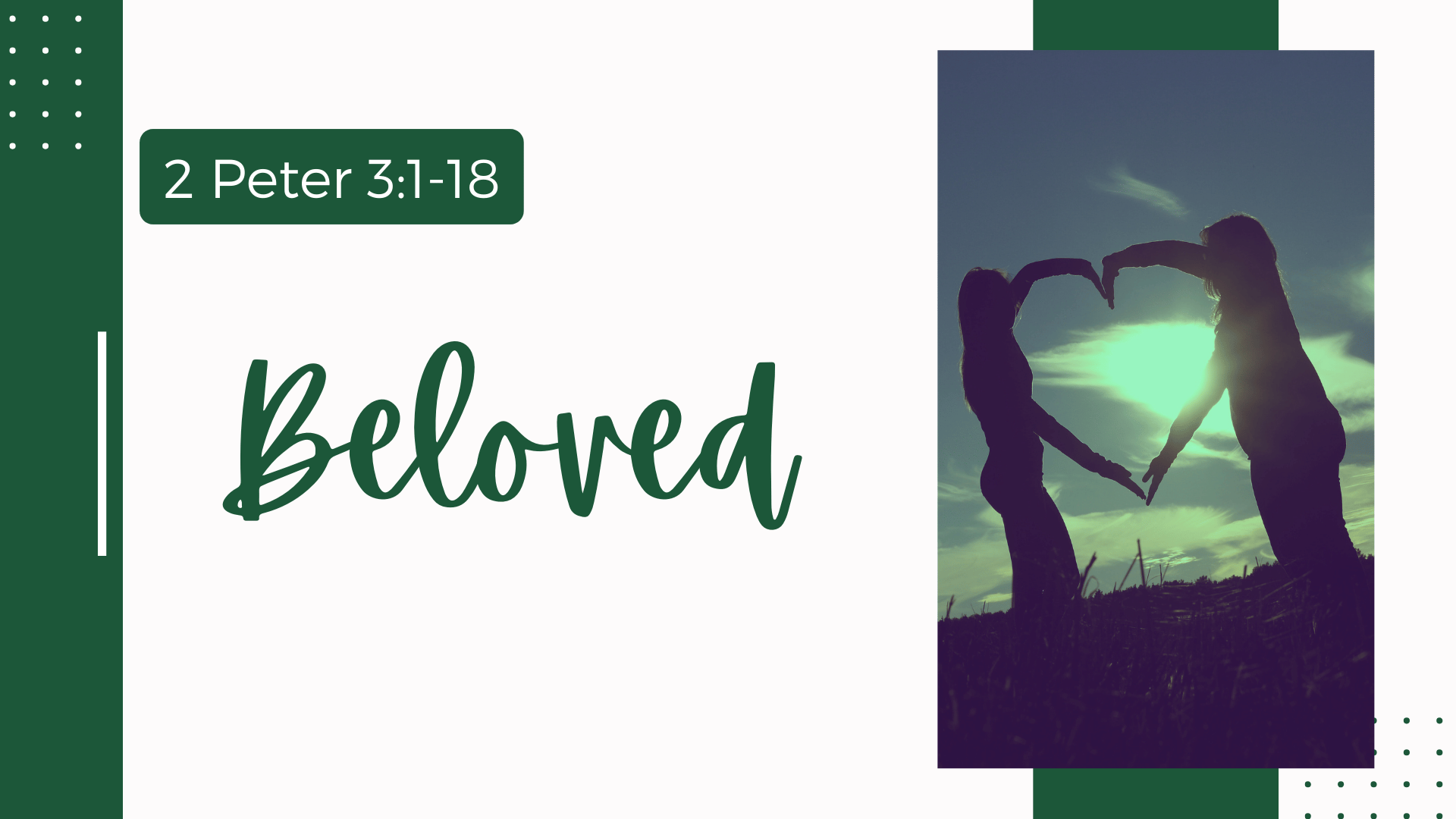 ἀγαπητός
(agapetos)
[Speaker Notes: Beloved
2 Peter 3:1-18

INTRODUCTION:
Read text (2 Peter 3:1-18)
Scoffers were denying the reality of coming judgment
This denial was the propagation of a false doctrine, that could overthrow the faith of his readers.
They were in need of a warning
And, he loved them, so he felt compelled to offer that warning
Proof of his love, the term of endearment (used four times in the text)
Beloved (agapetos) - beloved, esteemed, dear, favourite, worthy of love (Thayer)
The same warnings can be beneficial to us today.  We need to listen to what Peter has to say!]
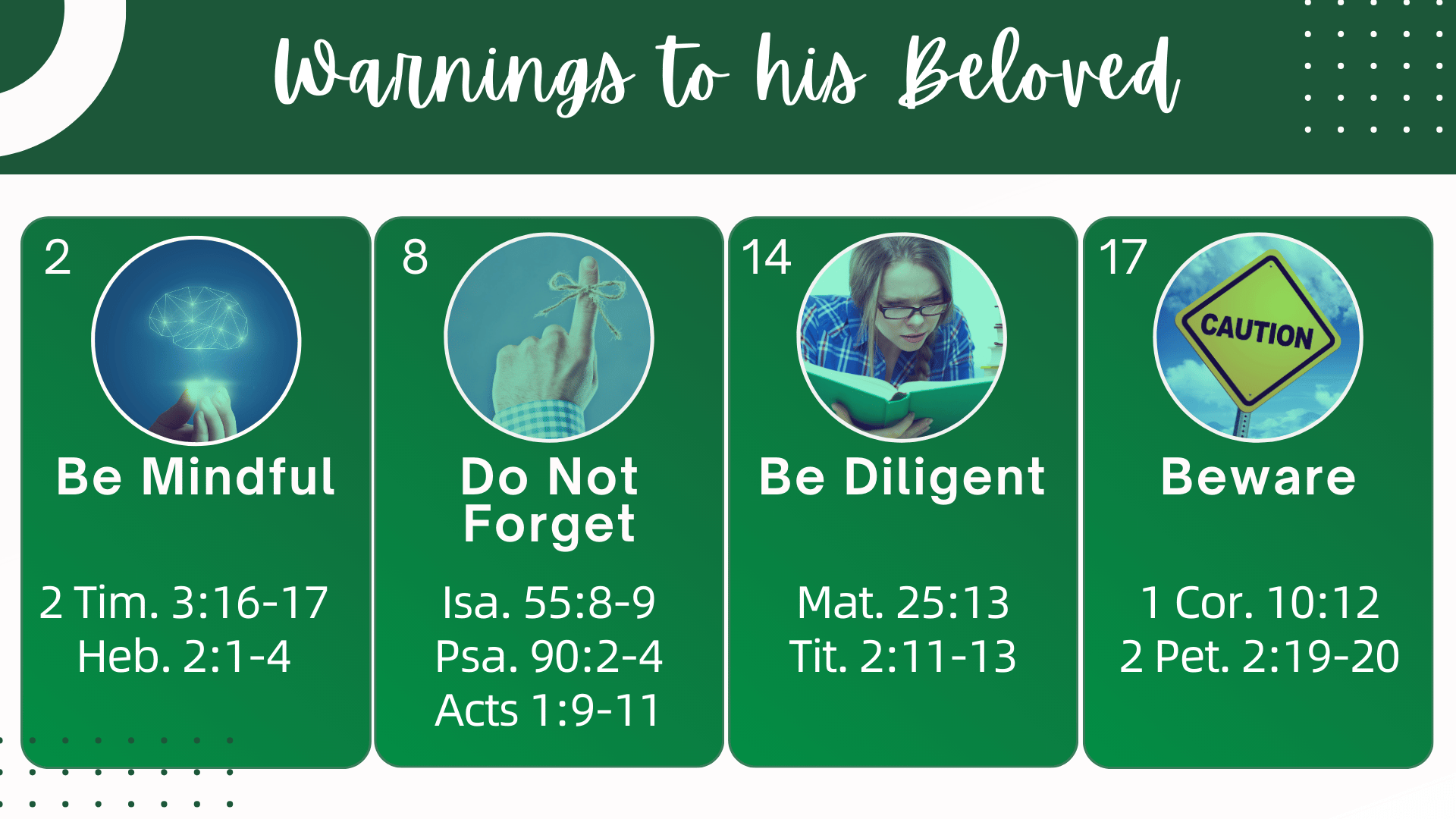 [Speaker Notes: Be Mindful (2)
(2 Peter 3:1-2), “Beloved, I now write to you this second epistle (in both of which I stir up your pure minds by way of reminder), 2 that you may be mindful of the words which were spoken before by the holy prophets, and of the commandment of us, the apostles of the Lord and Savior…”
Words of the prophets:
(2 Timothy 3:16-17), “All Scripture is given by inspiration of God, and is profitable for doctrine, for reproof, for correction, for instruction in righteousness, 17 that the man of God may be complete, thoroughly equipped for every good work.”
Words of the apostles:
(Hebrews 2:1-4), “Therefore we must give the more earnest heed to the things we have heard, lest we drift away. 2 For if the word spoken through angels proved steadfast, and every transgression and disobedience received a just reward, 3 how shall we escape if we neglect so great a salvation, which at the first began to be spoken by the Lord, and was confirmed to us by those who heard Him, 4 God also bearing witness both with signs and wonders, with various miracles, and gifts of the Holy Spirit, according to His own will?”
Read Peter’s assessment of Paul’s words (2 Peter 3:14-16).  They are scripture!

[CLICK HERE FOR NEW POINT]
Do Not Forget (8)
(2 Peter 3:8-9), “But, beloved, do not forget this one thing, that with the Lord one day is as a thousand years, and a thousand years as one day. 9 The Lord is not slack concerning His promise, as some count slackness, but is longsuffering toward us, not willing that any should perish but that all should come to repentance.”
We must not forget that God’s ways are not our ways!
(Isaiah 55:8-9), “For My thoughts are not your thoughts, nor are your ways My ways," says the Lord. 9 "For as the heavens are higher than the earth, so are My ways higher than your ways, and My thoughts than your thoughts.”
God does not reckon time as we do!
(Psalm 90:2-4), “Before the mountains were brought forth, or ever You had formed the earth and the world, even from everlasting to everlasting, You are God.  3 You turn man to destruction, and say, "Return, O children of men.“ 4 For a thousand years in Your sight are like yesterday when it is past, and like a watch in the night.”
The promise of His coming is a sure one!
(Acts 1:9-11), “Now when He had spoken these things, while they watched, He was taken up, and a cloud received Him out of their sight. 10 And while they looked steadfastly toward heaven as He went up, behold, two men stood by them in white apparel, 11 who also said, "Men of Galilee, why do you stand gazing up into heaven? This same Jesus, who was taken up from you into heaven, will so come in like manner as you saw Him go into heaven."

[CLICK HERE FOR NEW POINT]
Be Diligent (14)
(2 Peter 3:14), “Therefore, beloved, looking forward to these things, be diligent to be found by Him in peace, without spot and blameless.”
There is consequence to the truth that Jesus will come again!
(Matthew 25:13) [Parable of the wise and foolish virgins], “Watch therefore, for you know neither the day nor the hour in which the Son of Man is coming.”
You cannot prepare by anticipating the day.  You must prepare by a righteous life!
(Titus 2:11-13), “For the grace of God that brings salvation has appeared to all men, 12 teaching us that, denying ungodliness and worldly lusts, we should live soberly, righteously, and godly in the present age, 13 looking for the blessed hope and glorious appearing of our great God and Savior Jesus Christ.”

[CLICK HERE FOR NEW POINT]
Beware (17)
(2 Peter 3:17-18), “You therefore, beloved, since you know this beforehand, beware lest you also fall from your own steadfastness, being led away with the error of the wicked; 18 but grow in the grace and knowledge of our Lord and Savior Jesus Christ.”
The danger of apostasy is real!
(1 Corinthians 10:12), “Therefore let him who thinks he stands take heed lest he fall.”
(2 Peter 2:19-20), “…for by whom a person is overcome, by him also he is brought into bondage. 20 For if, after they have escaped the pollutions of the world through the knowledge of the Lord and Savior Jesus Christ, they are again entangled in them and overcome, the latter end is worse for them than the beginning.]
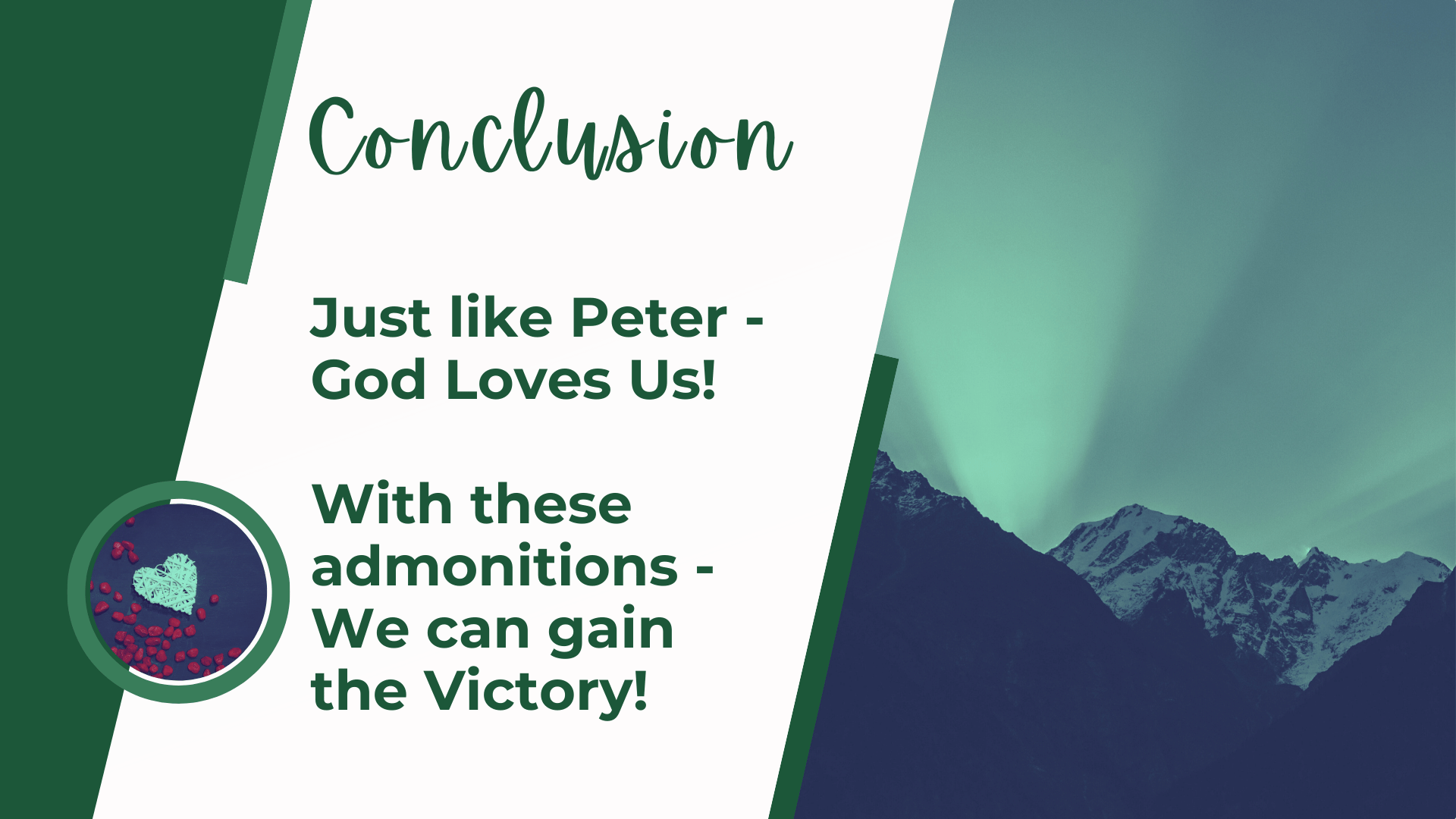 [Speaker Notes: CONCLUSION
Just as Peter loved those to whom he wrote, God loves us!
If we:
Are mindful of God’s words
Remember that God’s promises are sure
Are diligent to live righteous lives
Take care to avoid the pollutions of the world
We will ultimately and finally gain the victory promised by our Lord and God.]